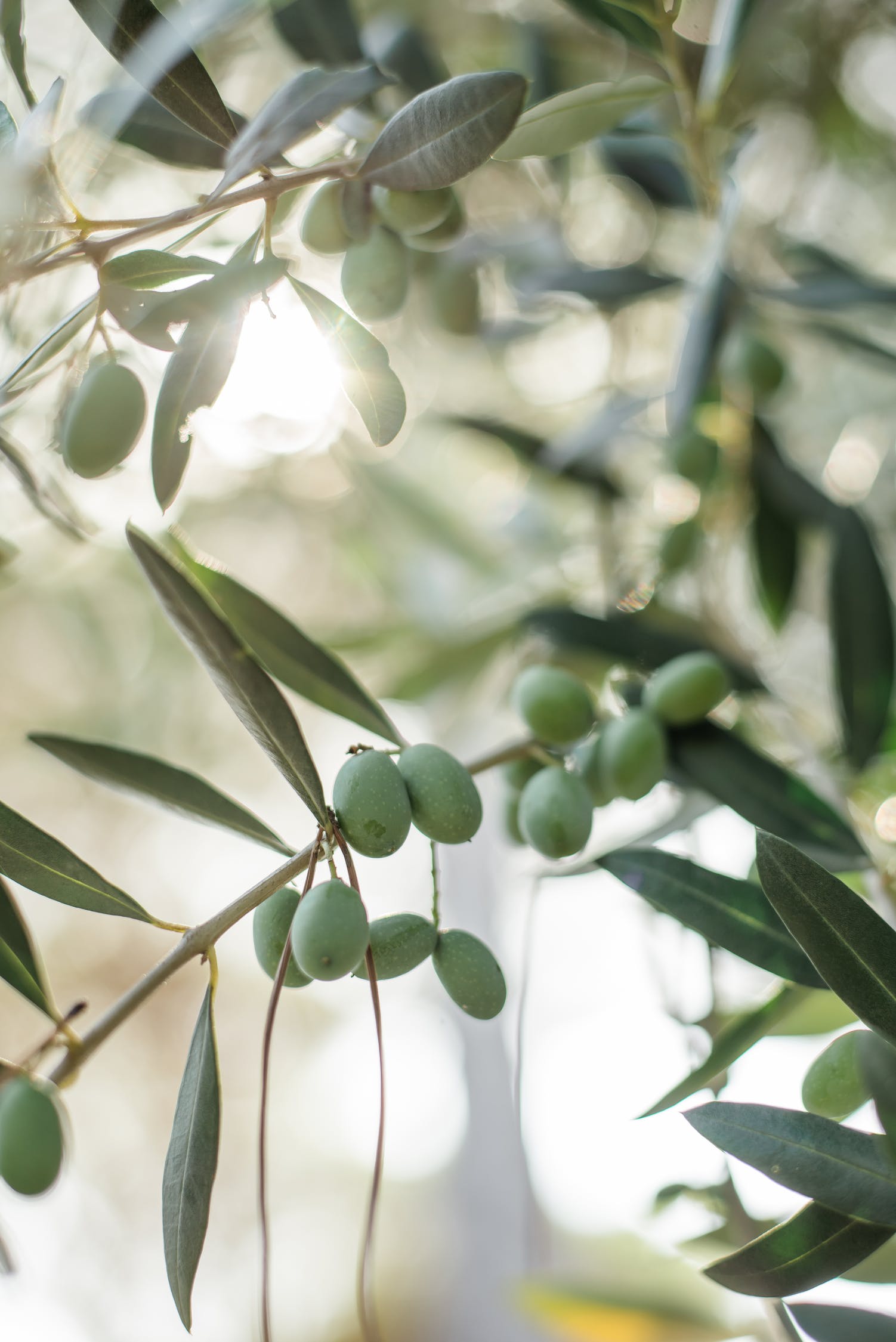 The Beauty of Forgiveness
Davidand Mephibosheth
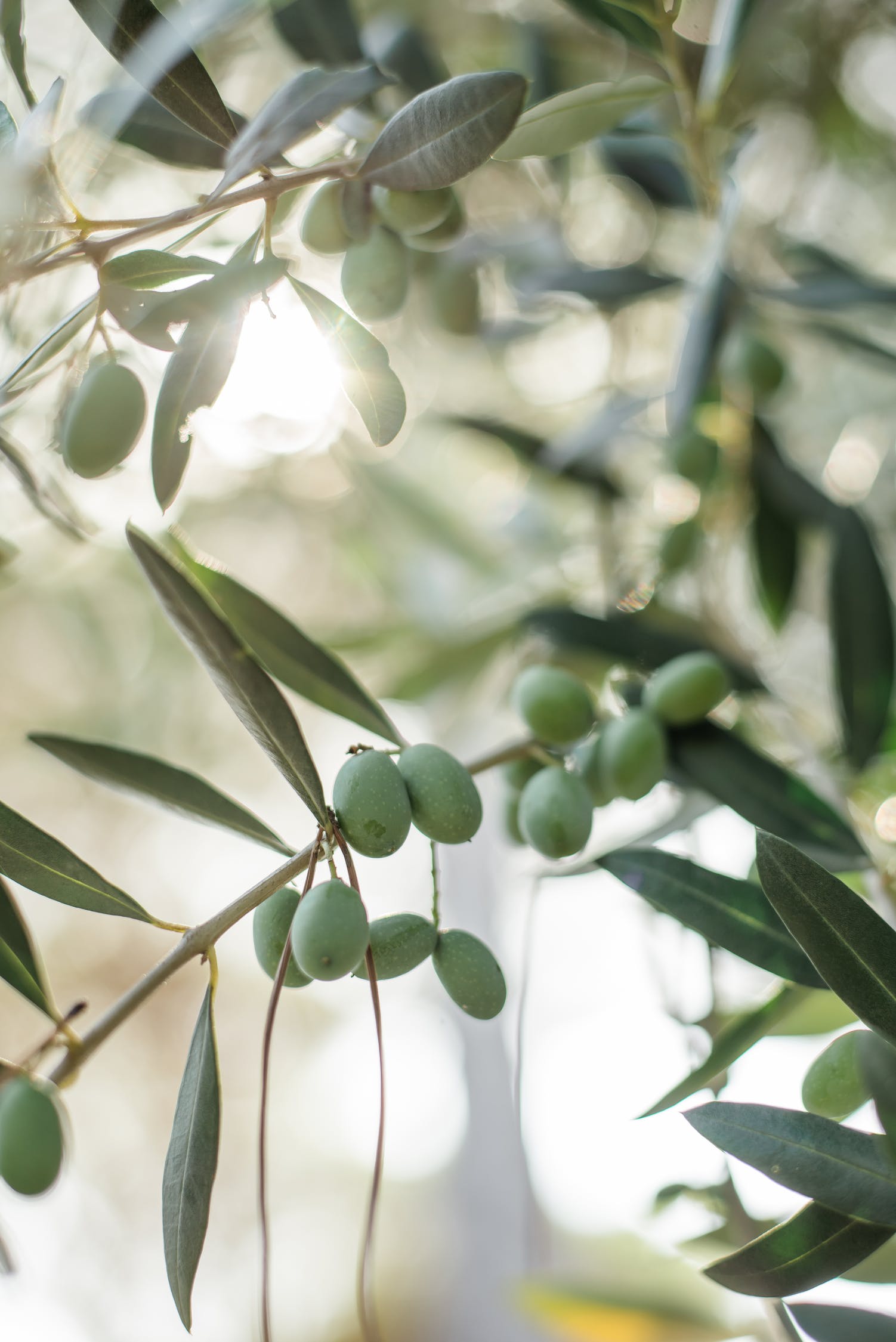 David VS the House of Saul
David’s relationship with Saul was one of unrequited loyalty…
Saul’s mission was to destroy David physically/mentally…
And now David will confront a surviving member of his house.
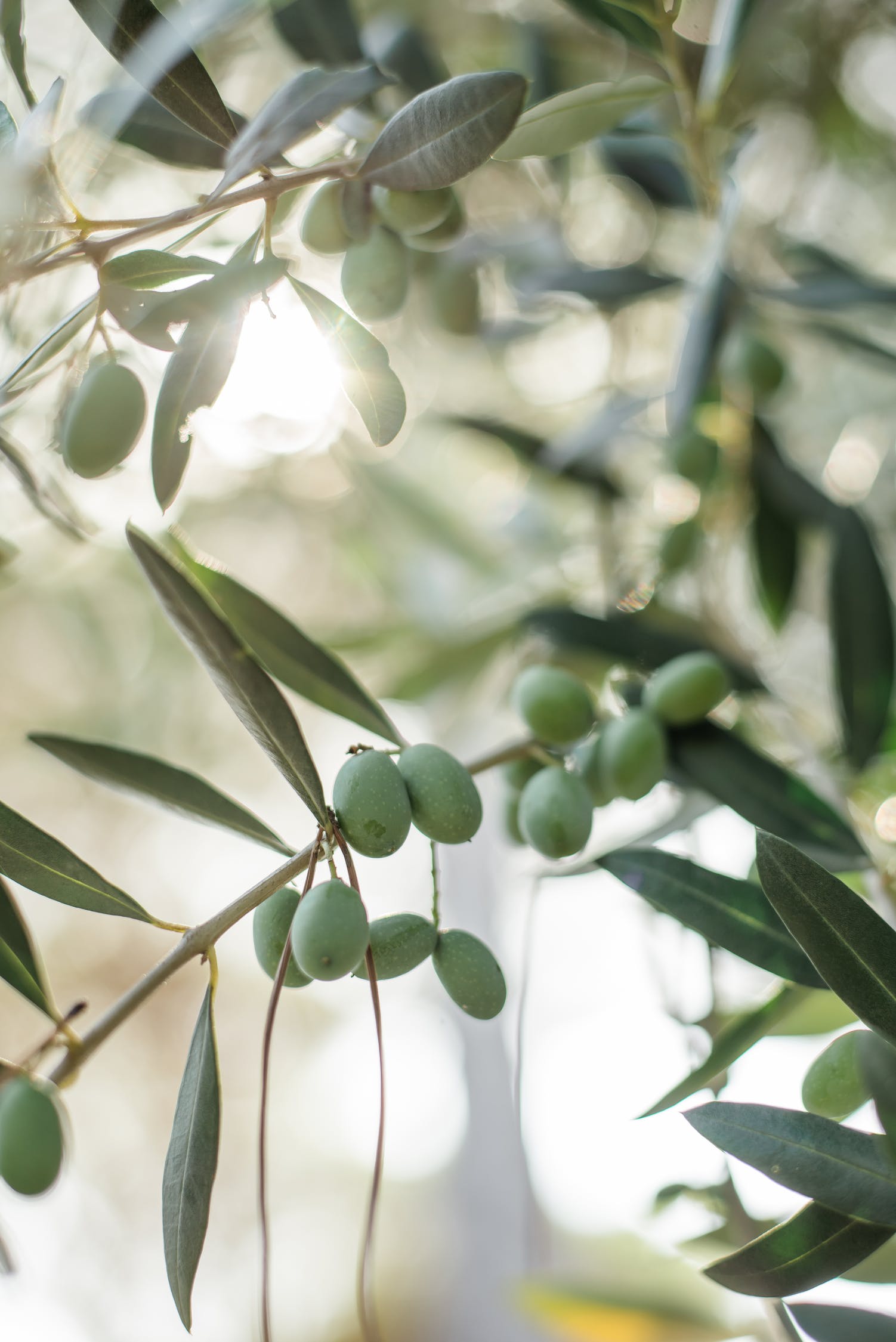 Mephibosheth VS David
David was now the owner of what would have been his inheritance. 
Injured fleeing the battle that took the life of his father…
David has power and wealth; he has been reduced to nothing.
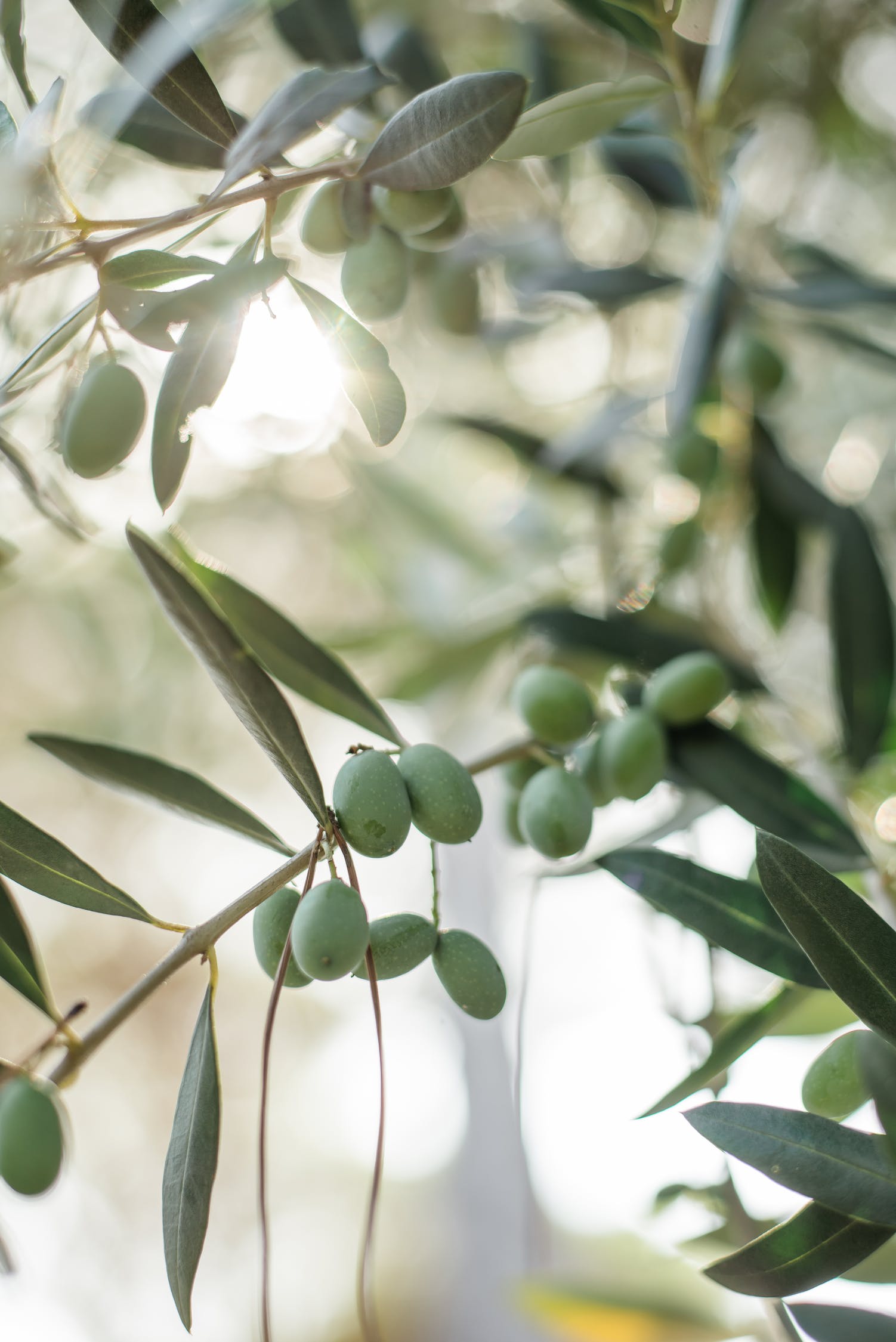 Forgiveness and Reconciliation
Key Factors:
Humility from both parties…
A spirit of gratefulness…
Practice of Covenant Loyalty.
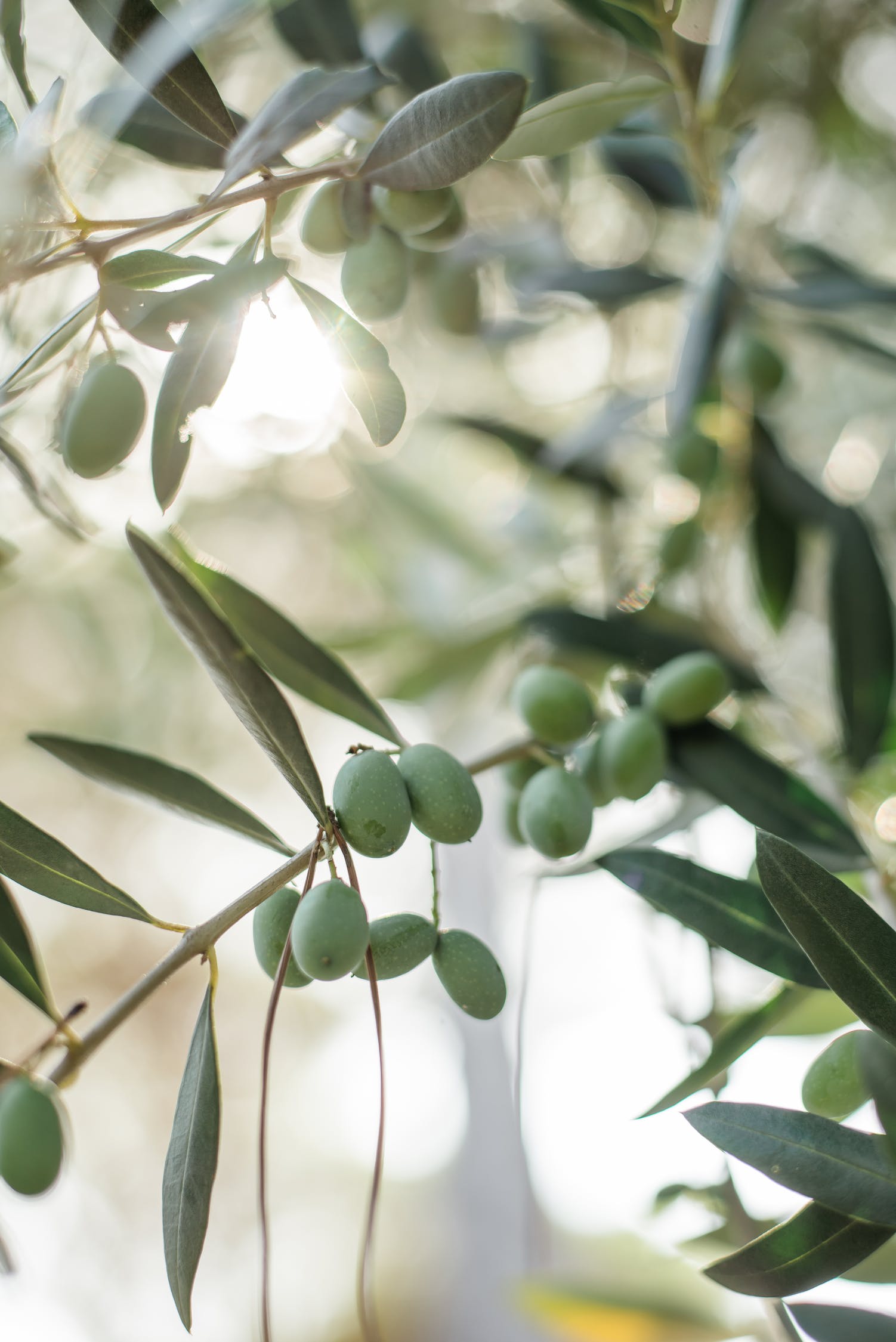 CHALLENGES
A Humble Heart
A Grateful Attitude
Remember God’s Covenant
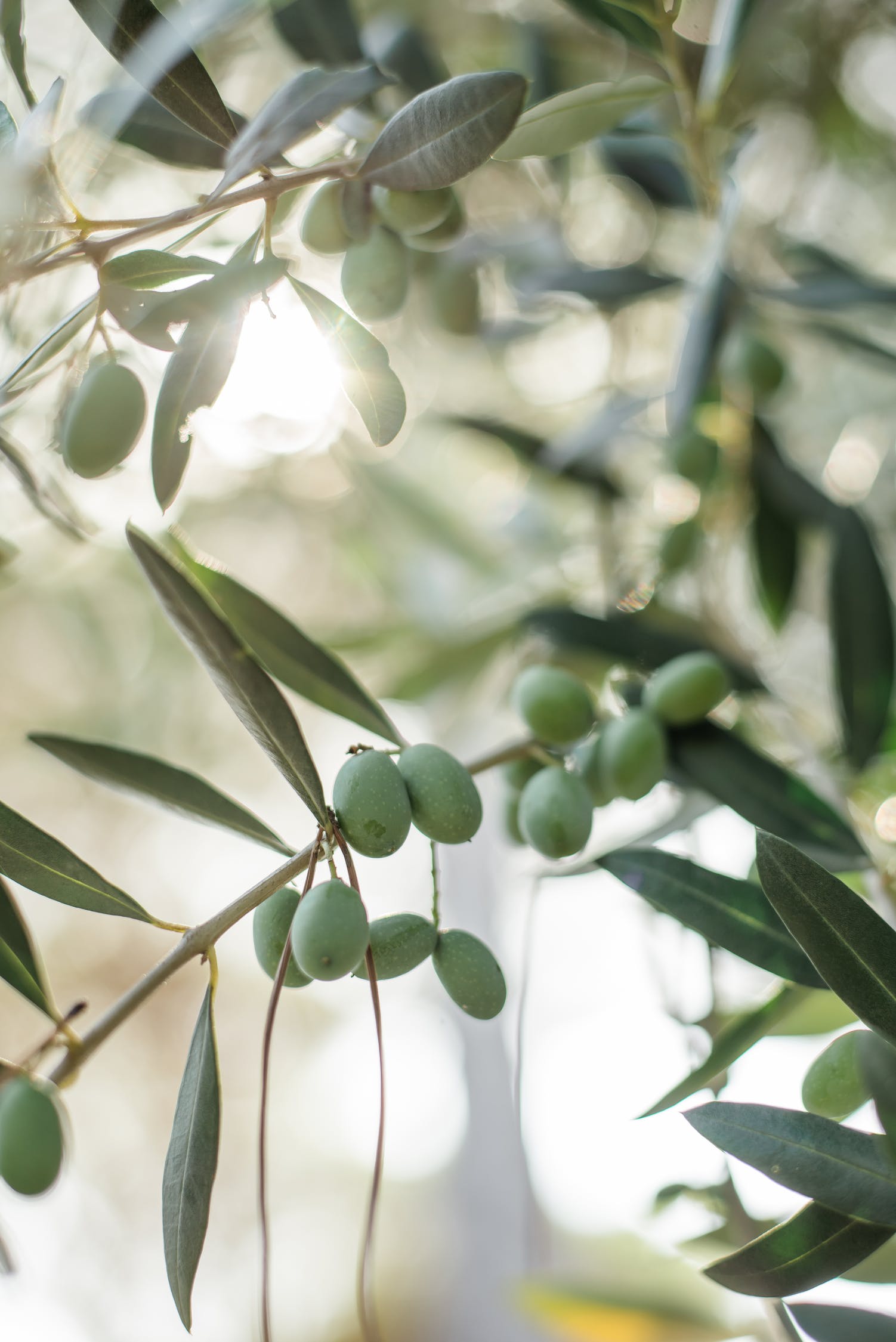